Những con vật  nào được nói đến trong bài?
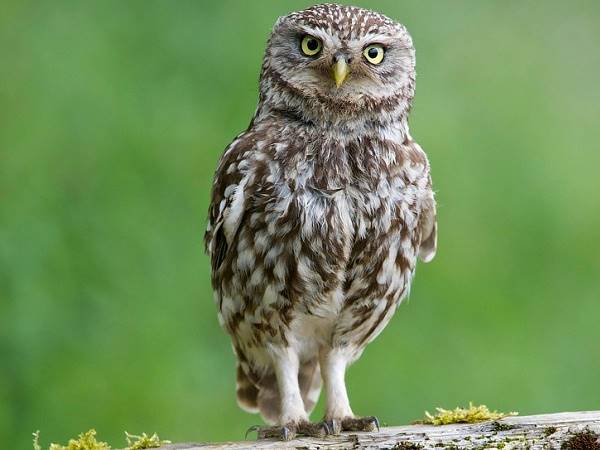 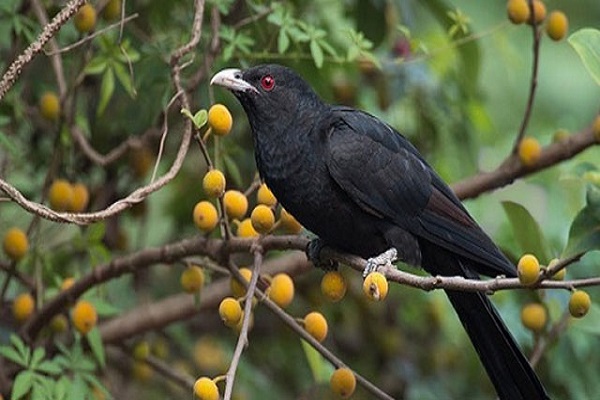 con chim
con gà
chim cú mèo
con tu hú
2. Đóng vai một con vật trong bài để nói về công việc của mình
 Tôi là gà trống, tôi như chiếc đồng hồ báo thức, báo cho mọi người mau mau thức dậy.
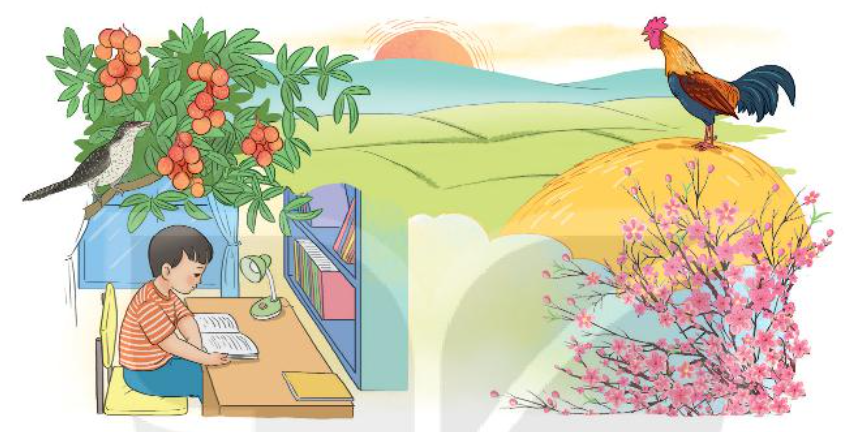 3. Kể tên những việc bạn nhỏ đã làm trong bài?
Bé làm bài
Bé đi học
Bé nhặt rau
Bé quét nhà
Bé chơi với em đỡ mẹ.
4. Theo em mọi người, mọi vật làm việc như thế nào?
Mọi người, mọi vật làm việc luôn luôn bận rộn nhưng lúc nào cũng vui.
Luyện tập theo văn bản đọc
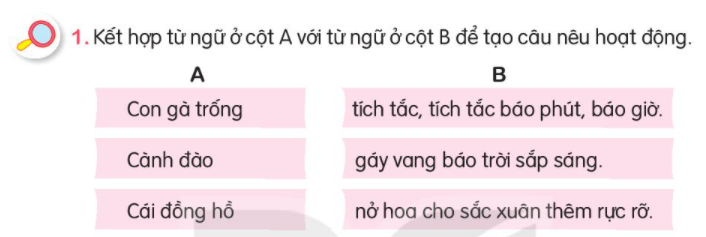 Luyện tập theo văn bản đọc
2. Đặt một câu nêu hoạt động của em ở trường.